Literal: Weaknesses
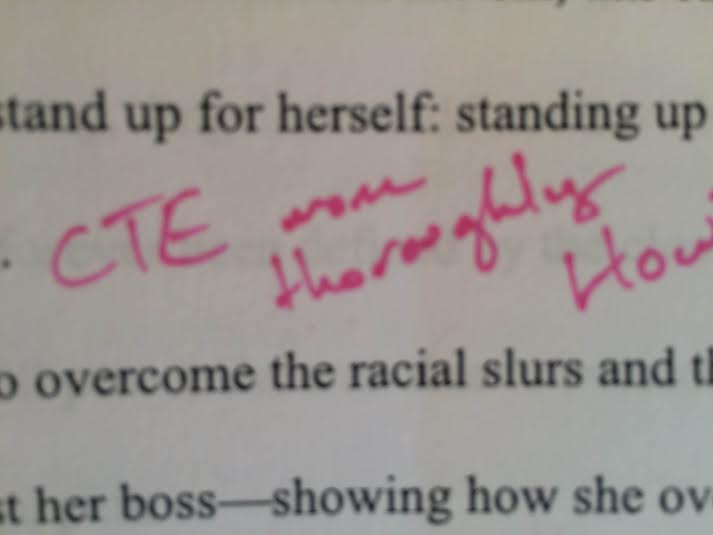 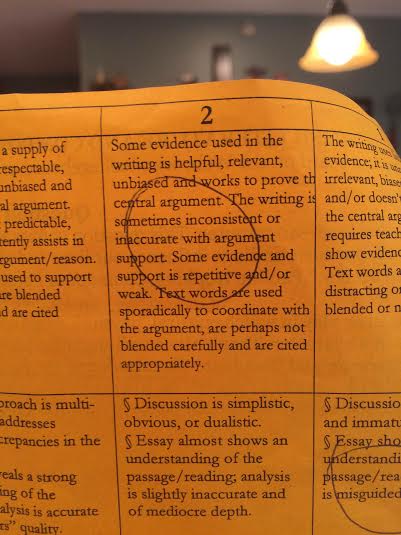 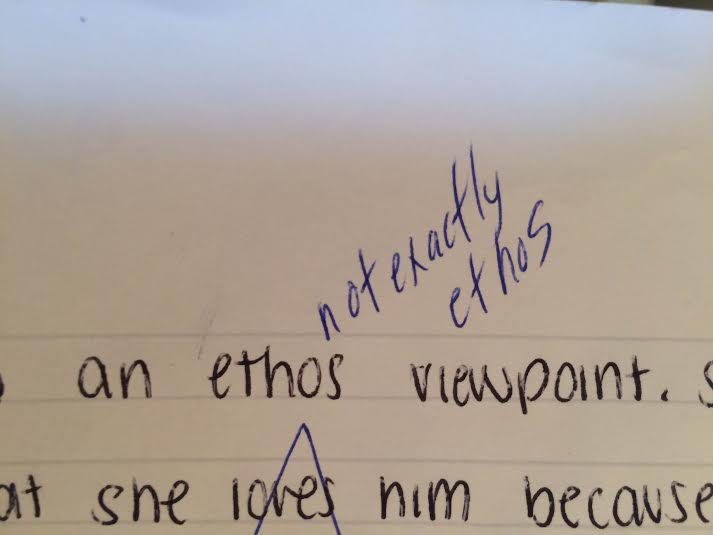 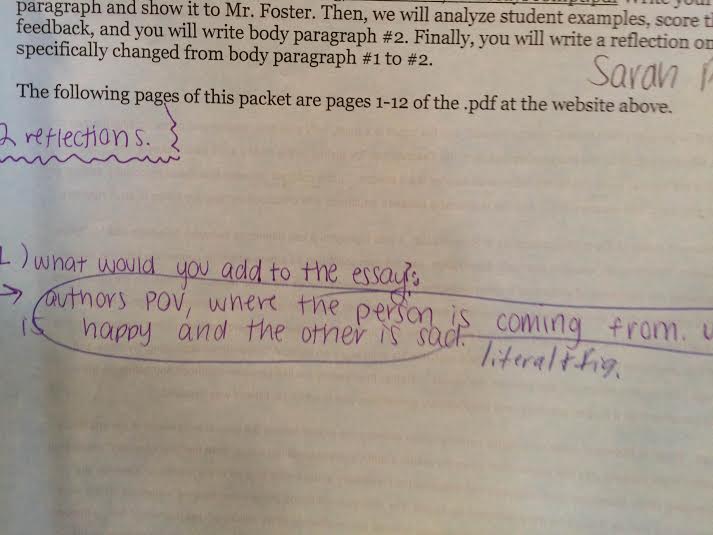 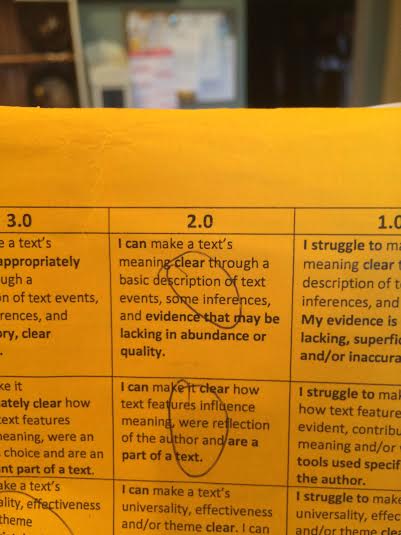 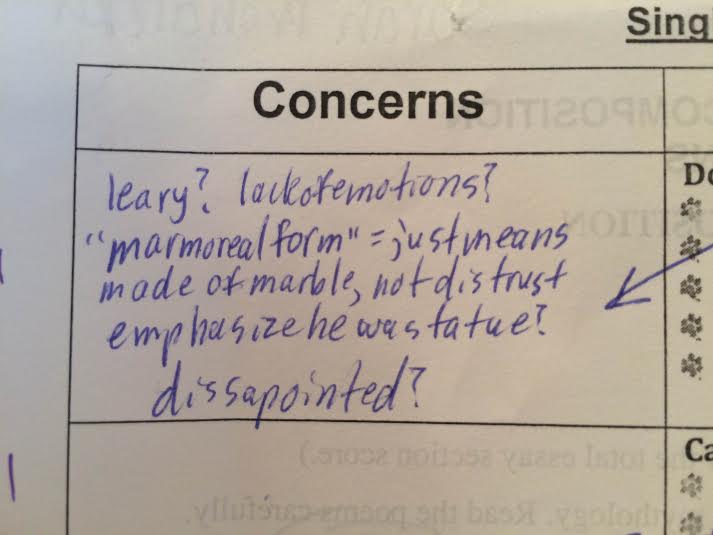 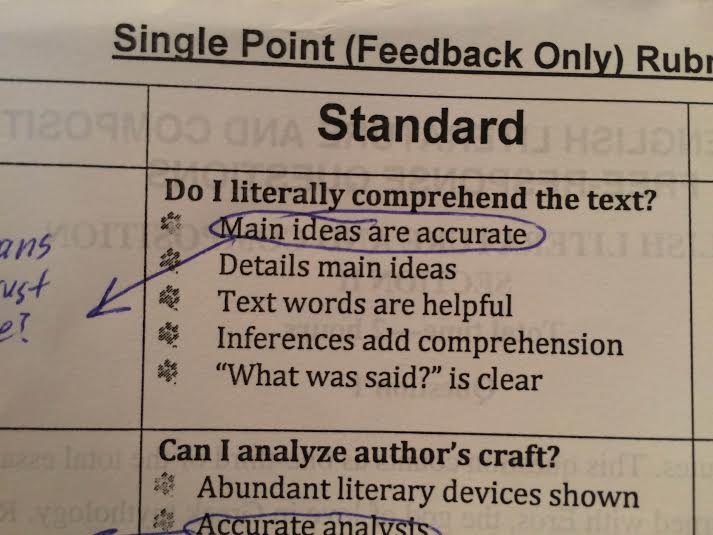 Figurative: Weaknesses
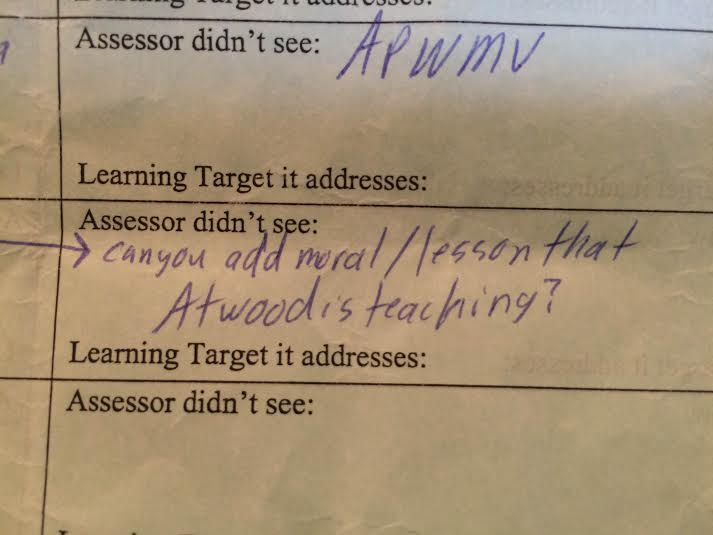 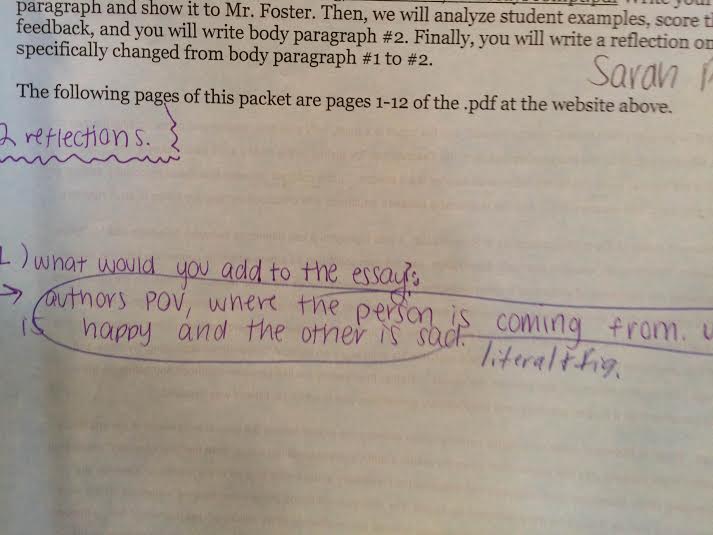 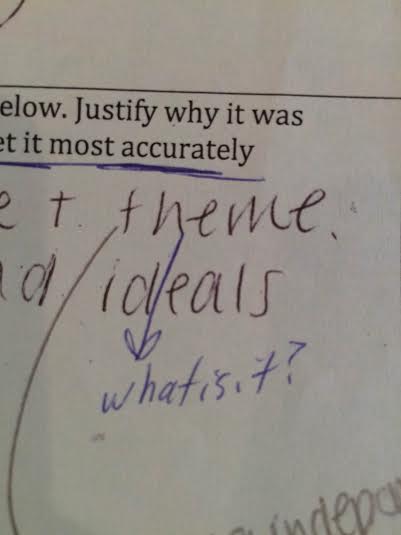 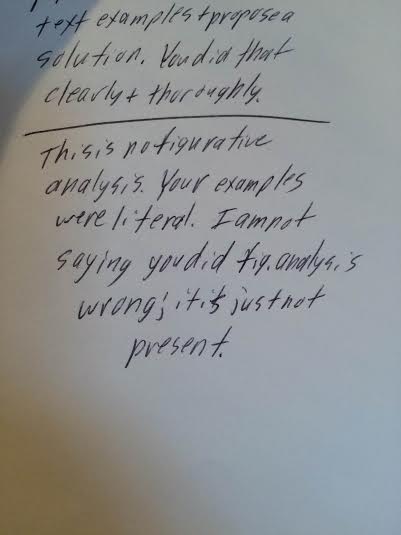 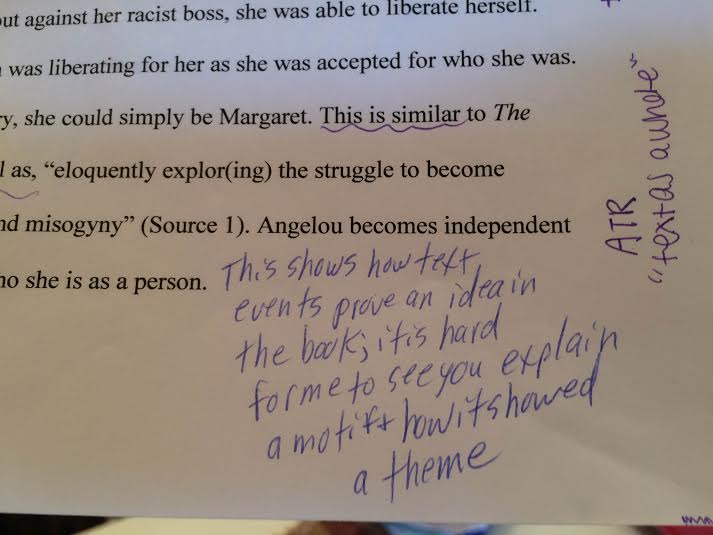 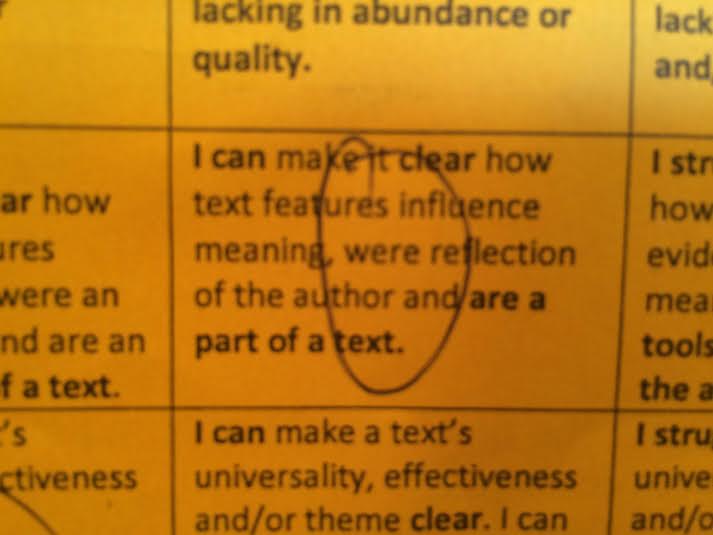 Text as a Whole: Weaknesses
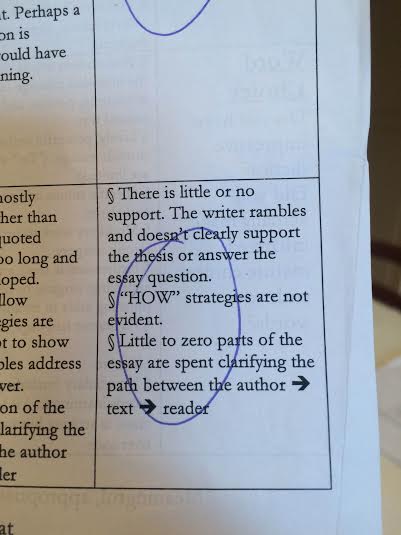 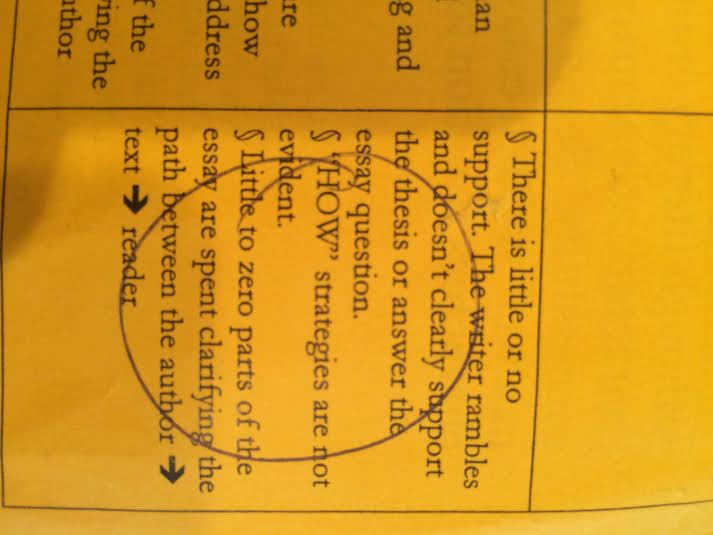 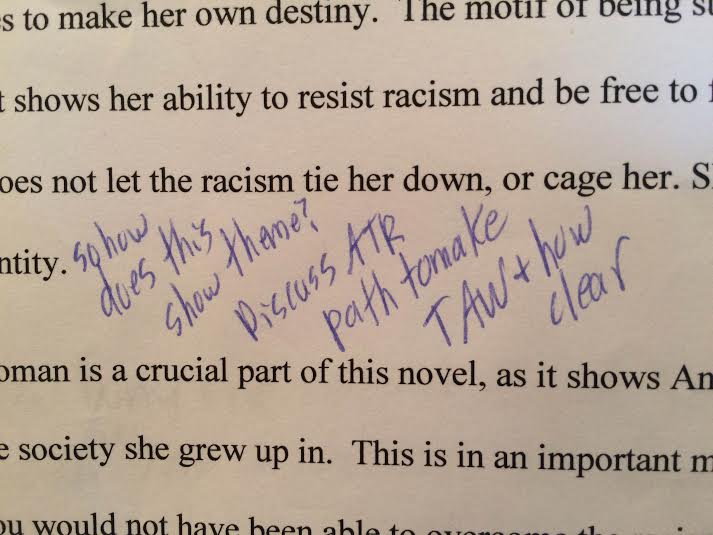 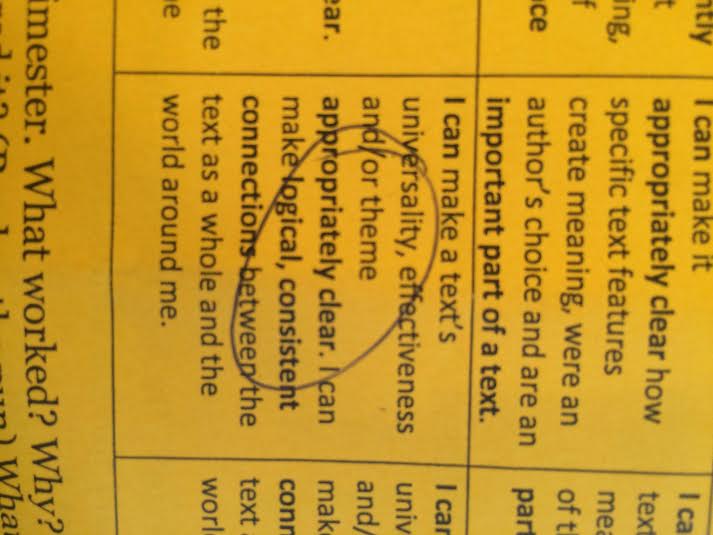 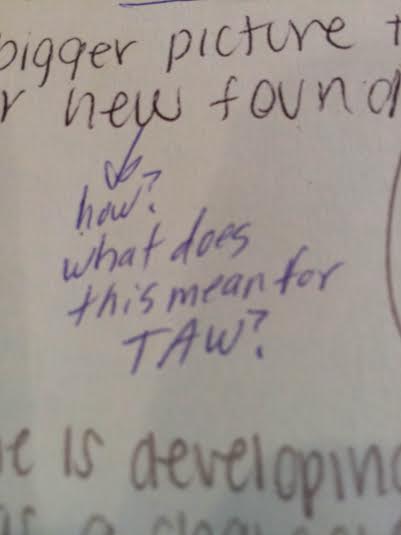 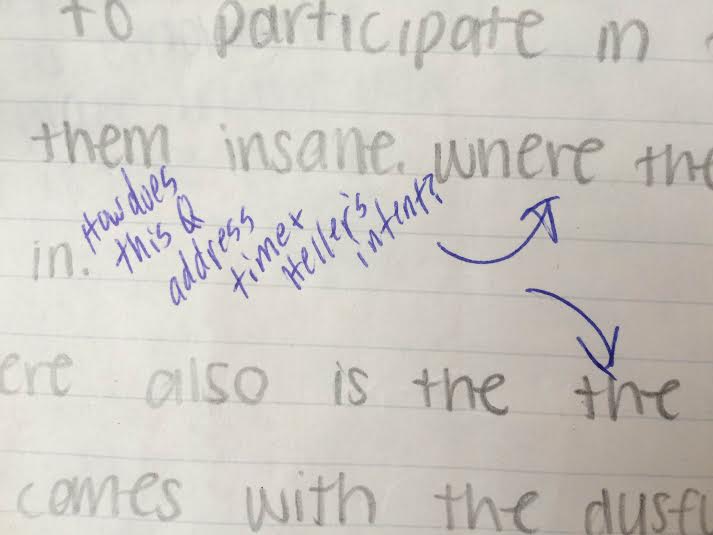 How: Weaknesses
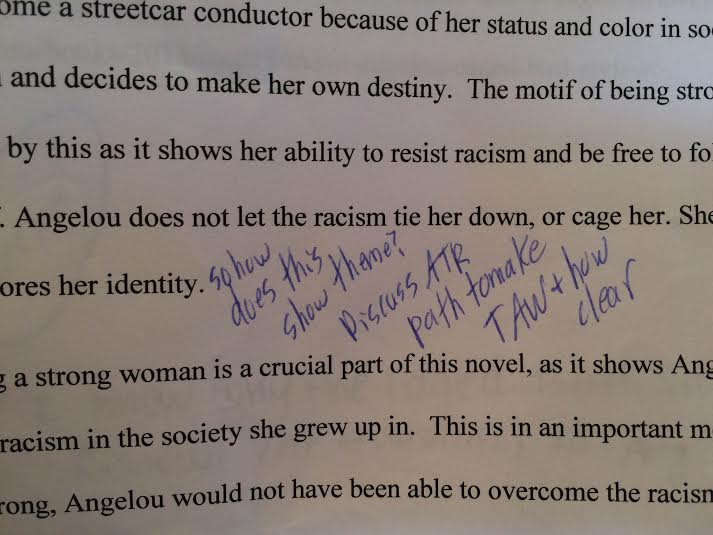 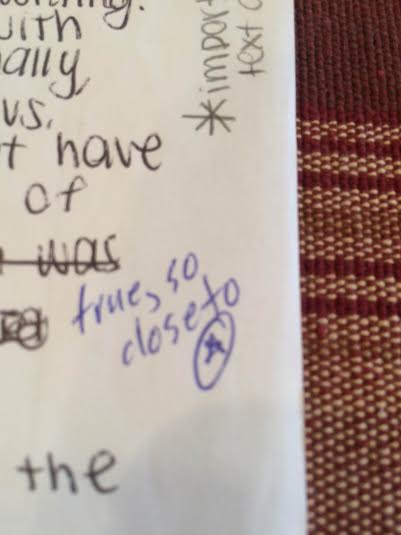 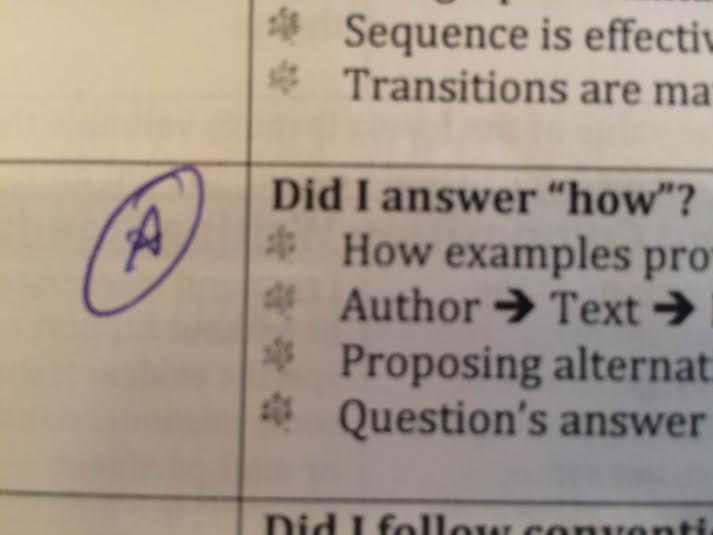 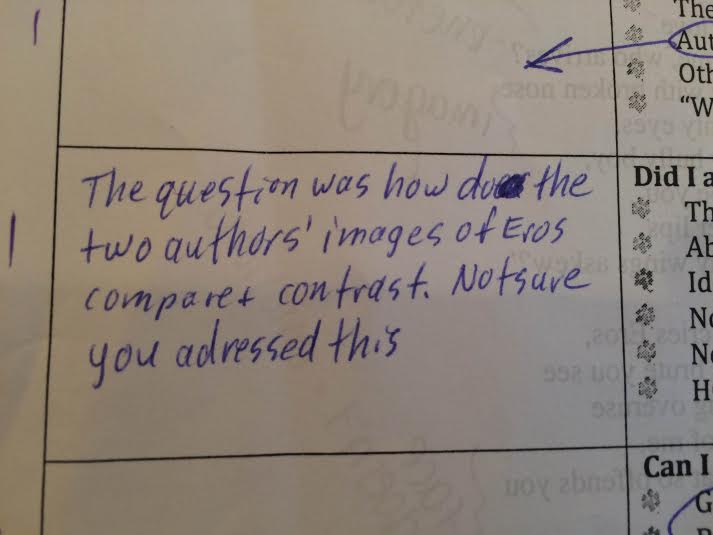 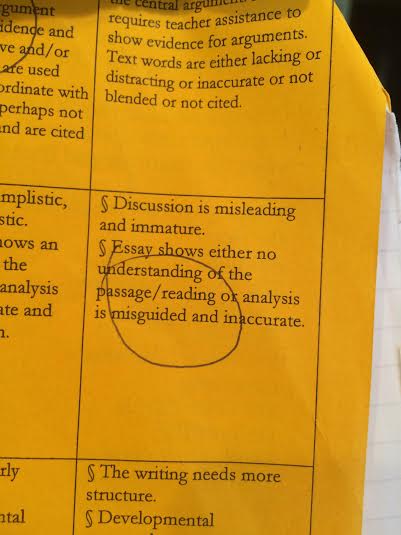 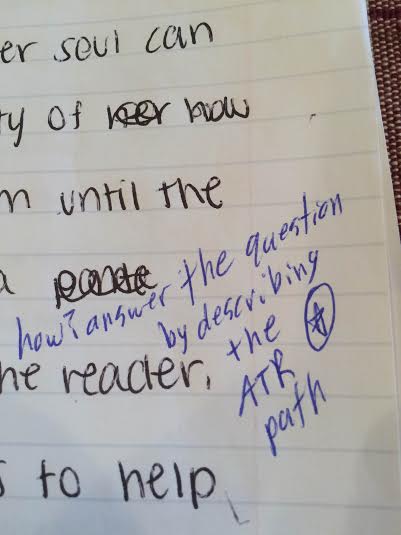 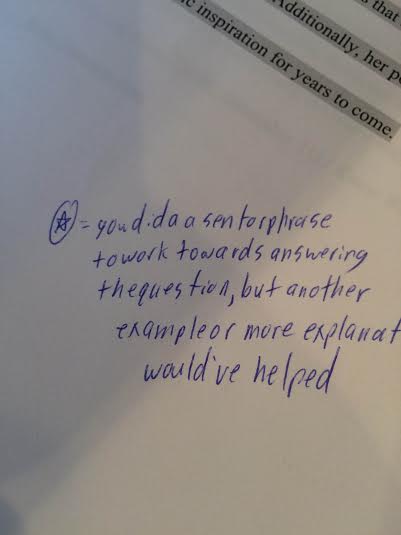 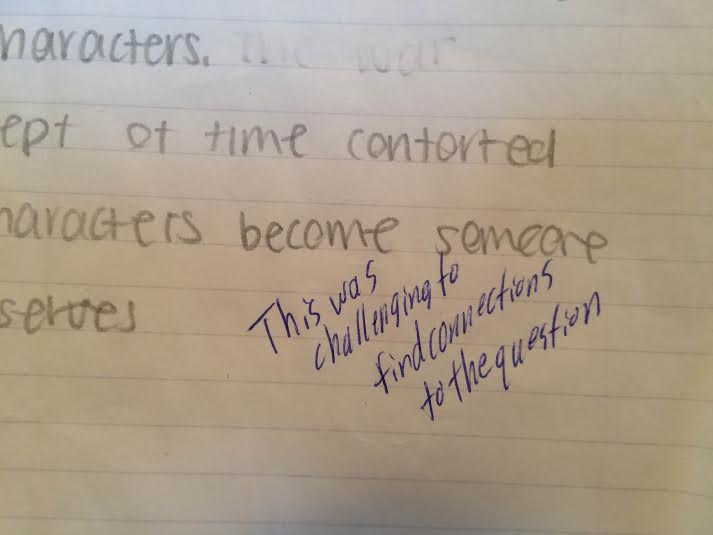 Black & White: Weaknesses
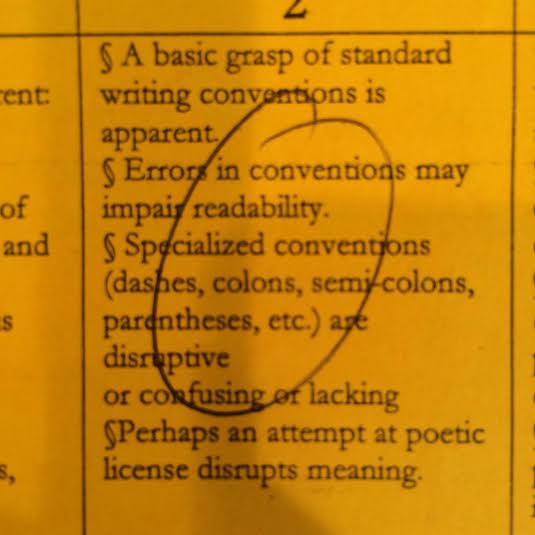 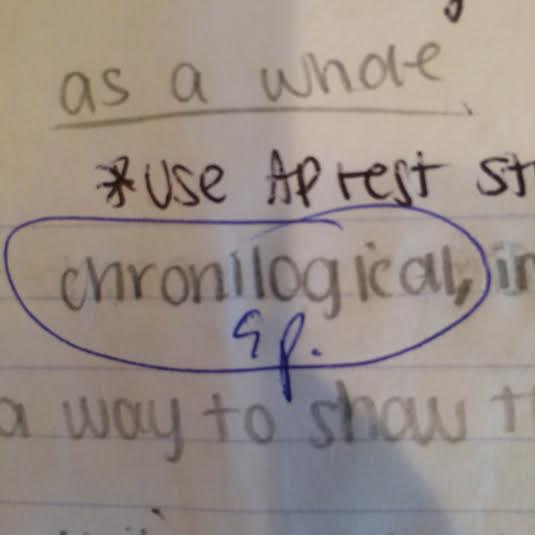 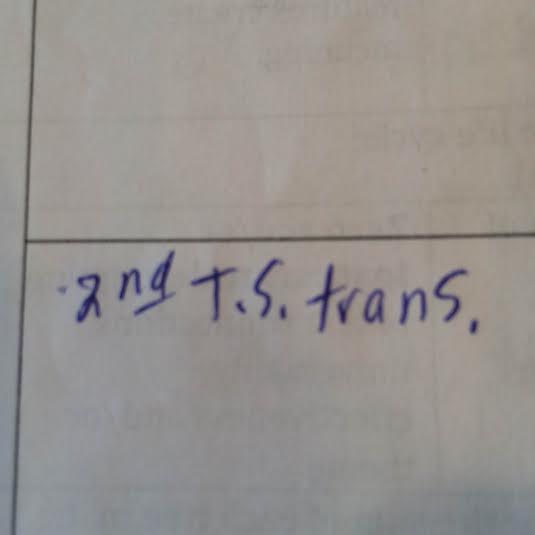 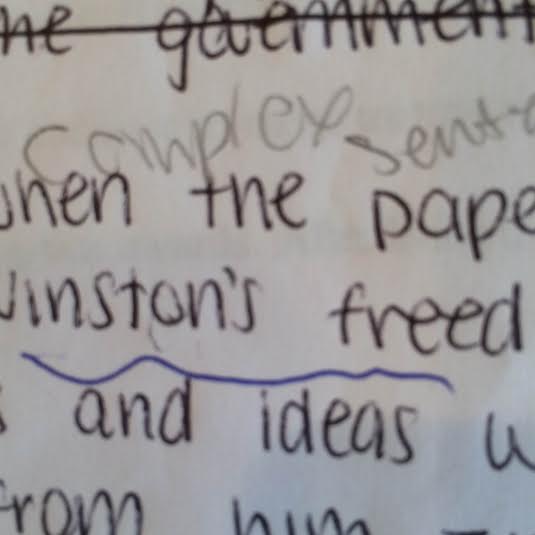 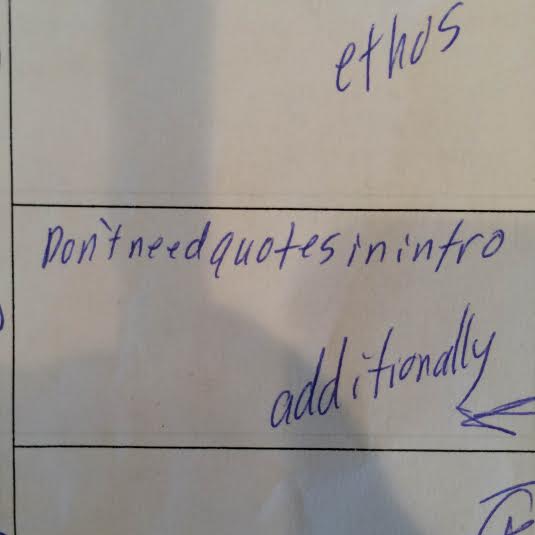 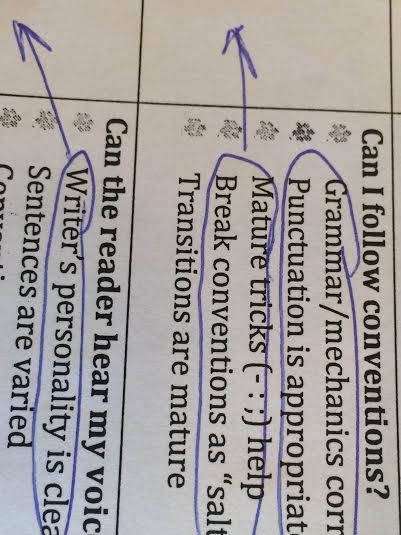 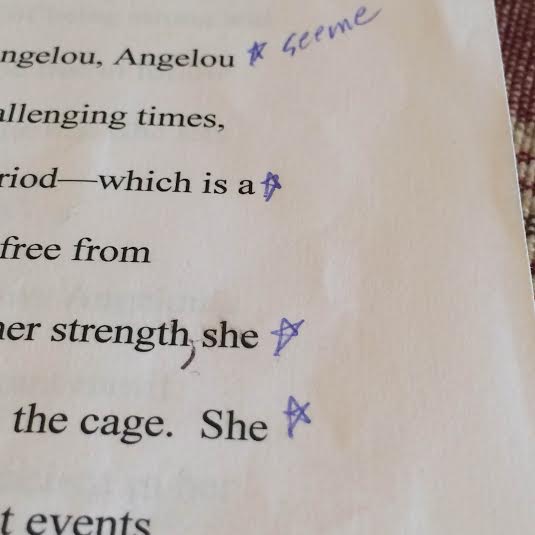 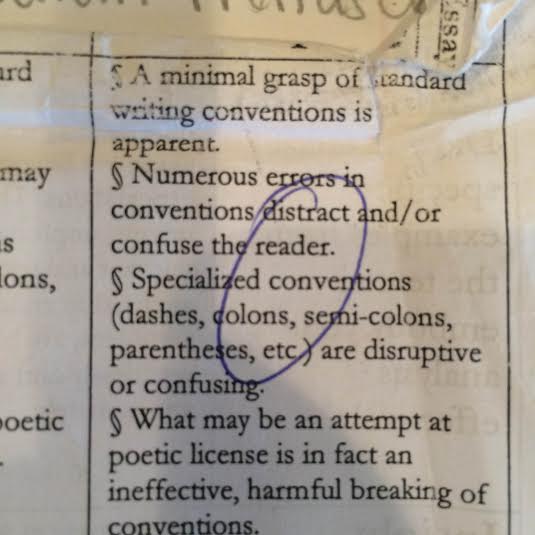 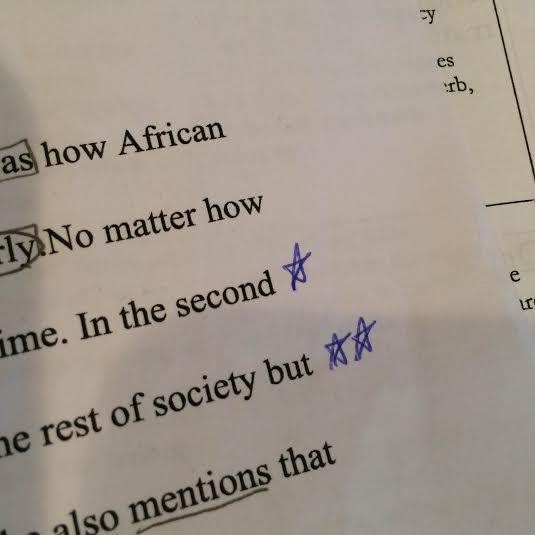 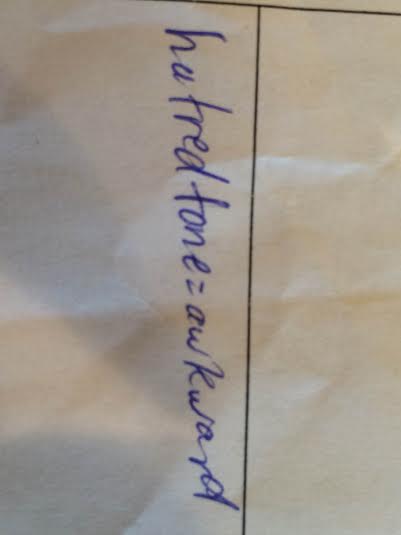 Color: Weaknesses
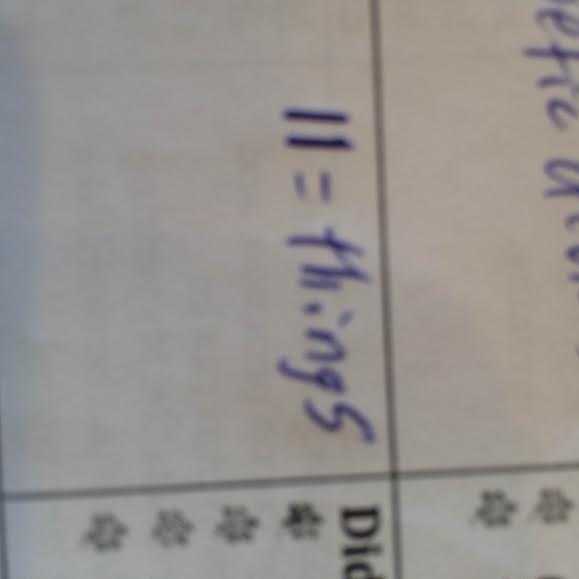 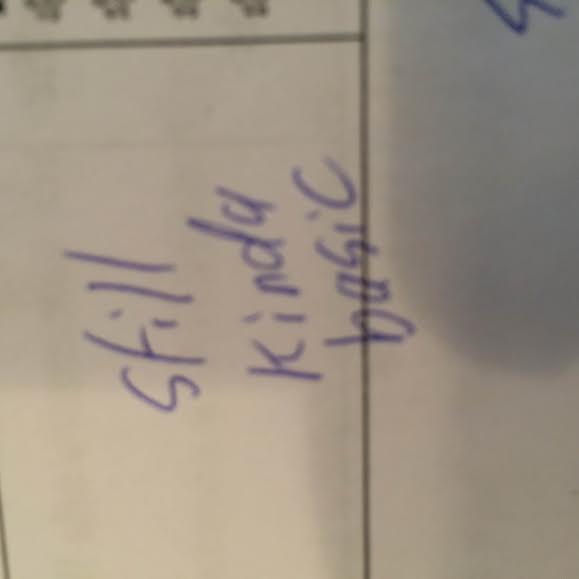 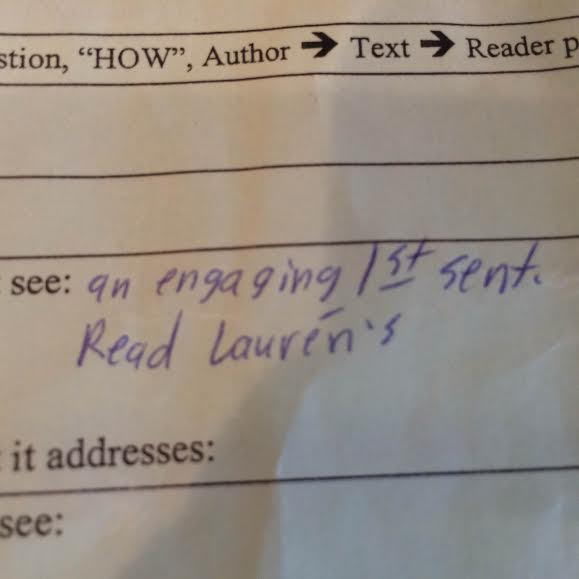 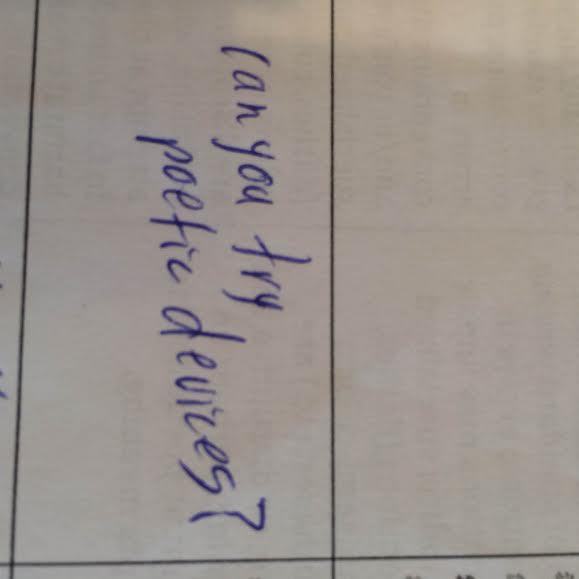 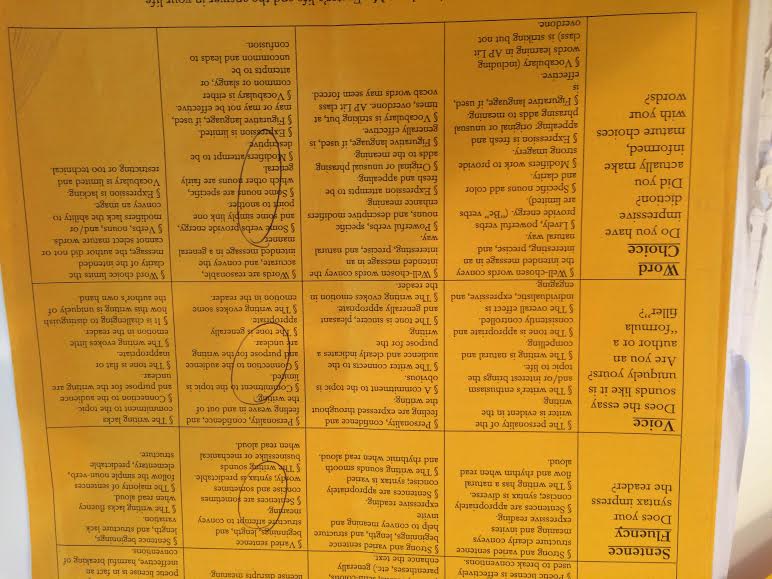 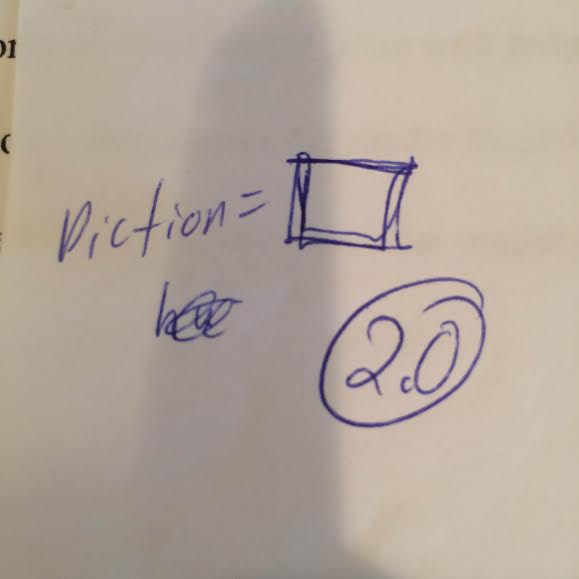 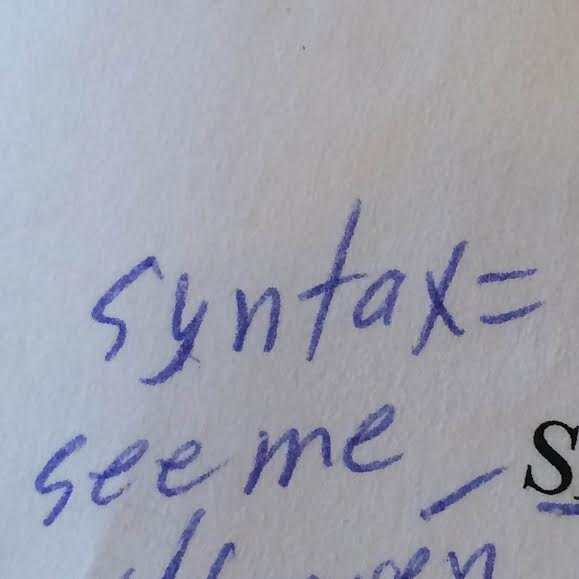 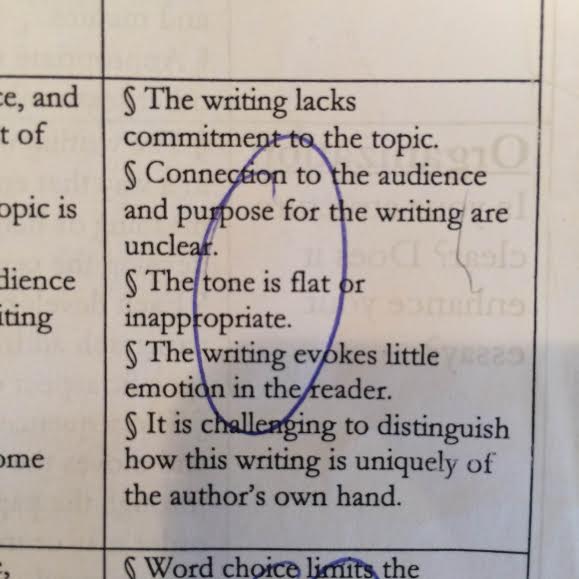 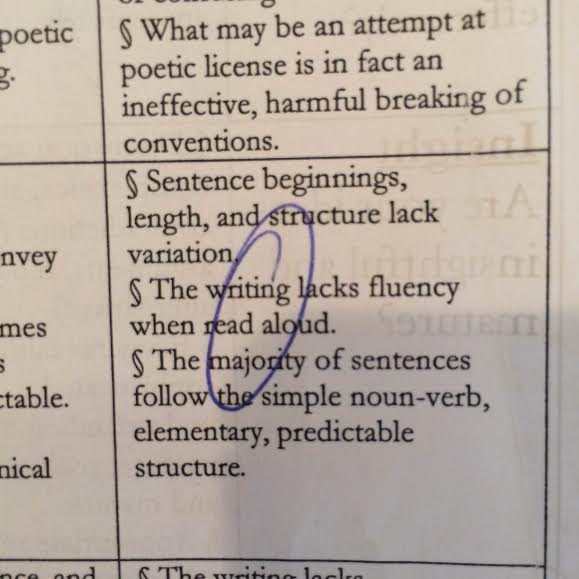 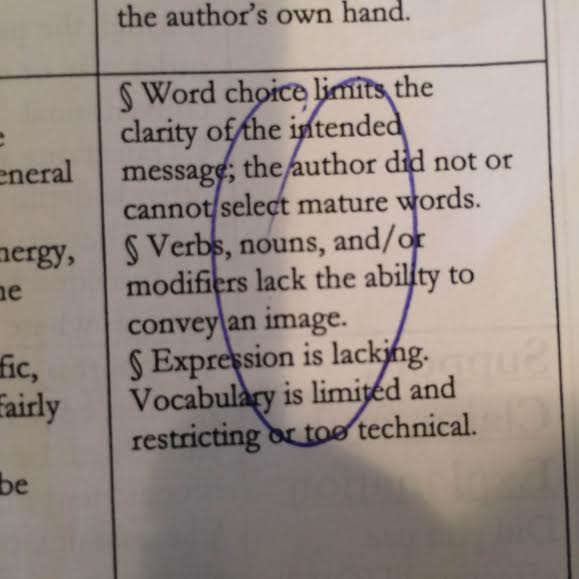 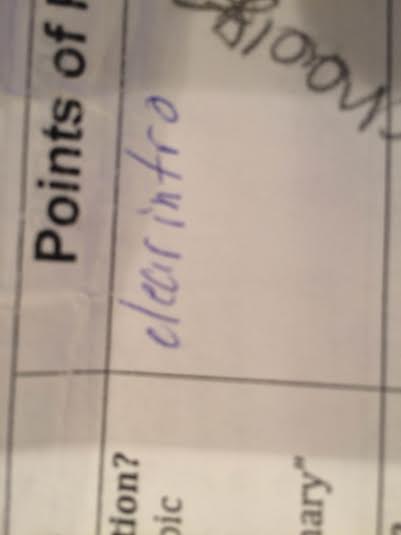 Literal: Strengths
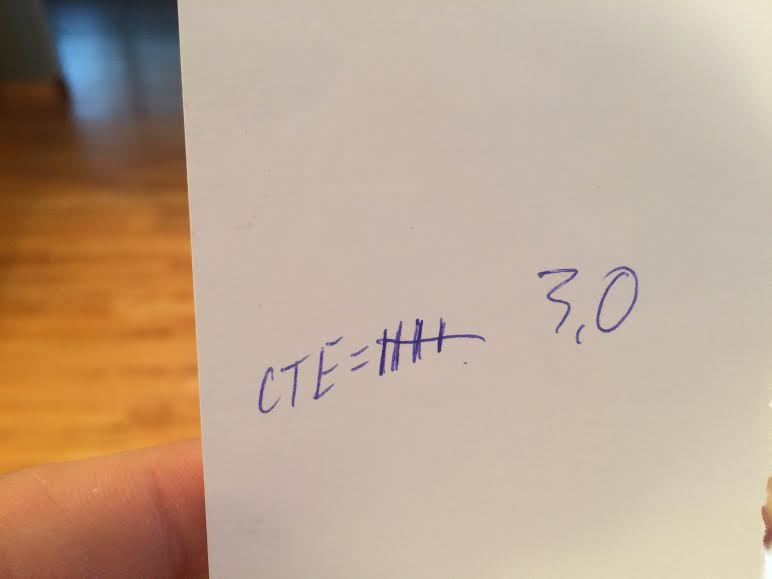 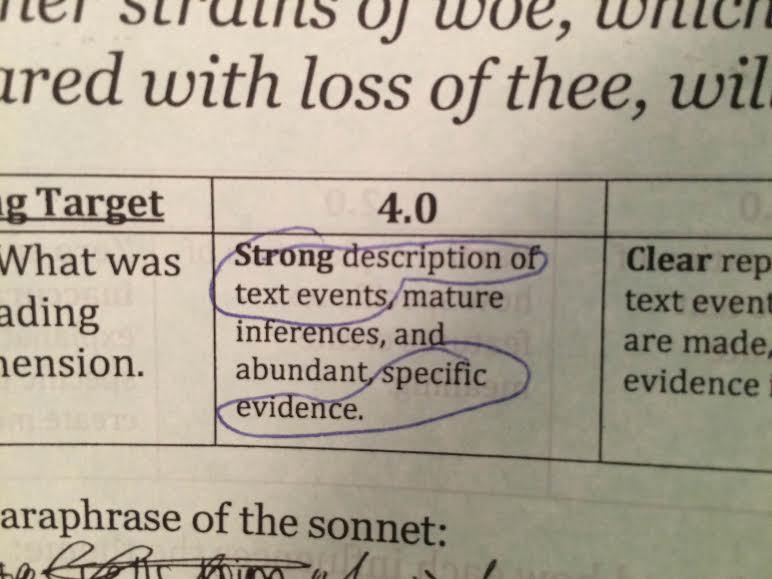 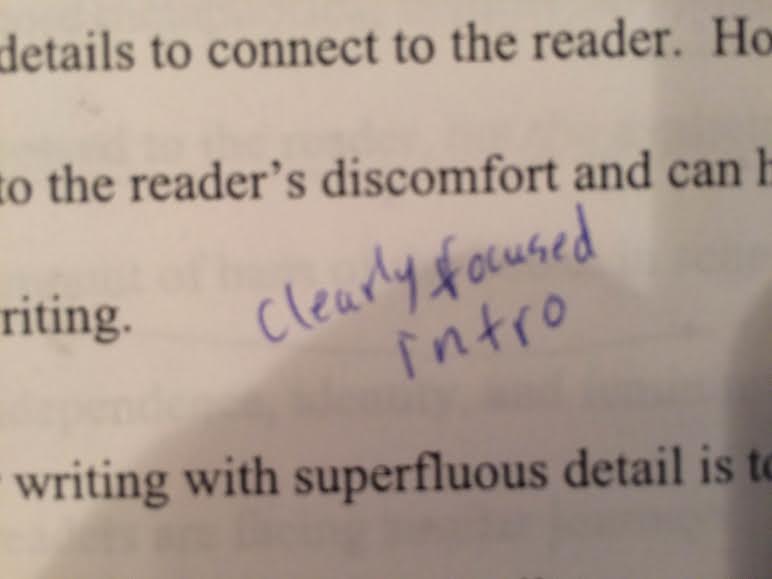 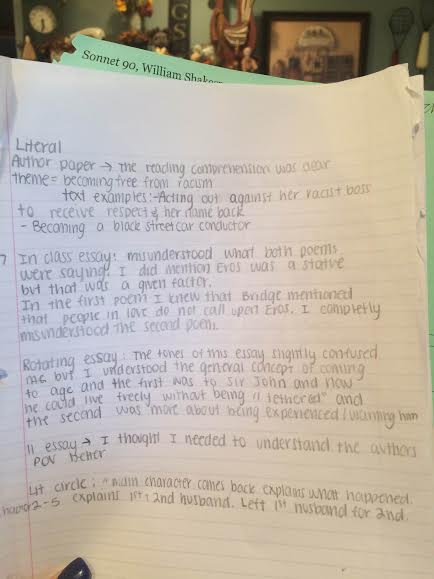 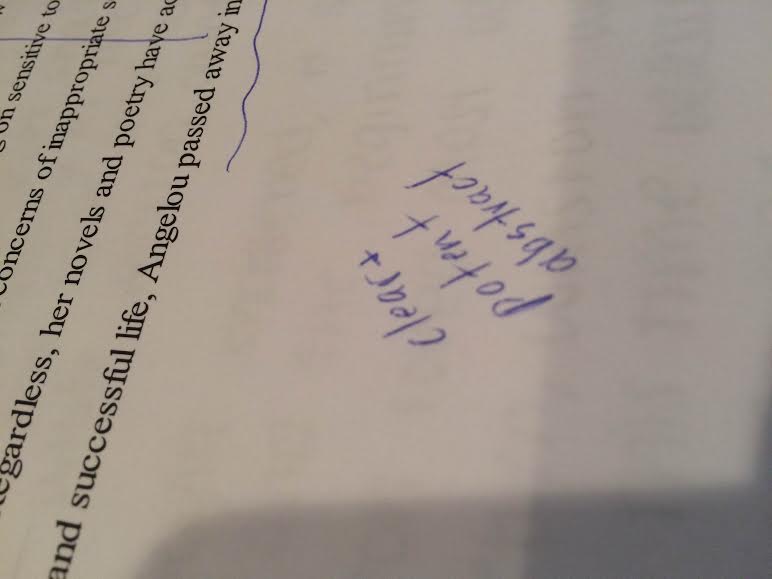 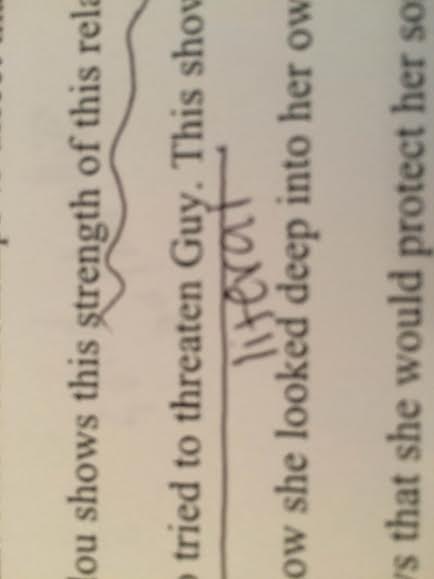 Figurative: Strengths
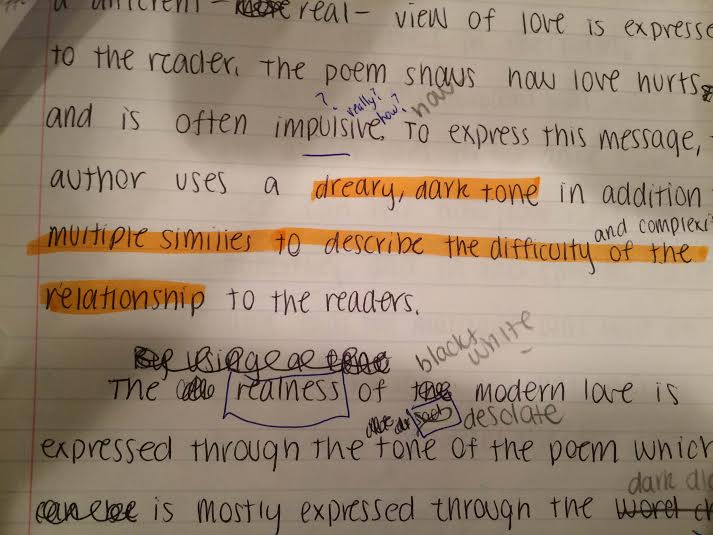 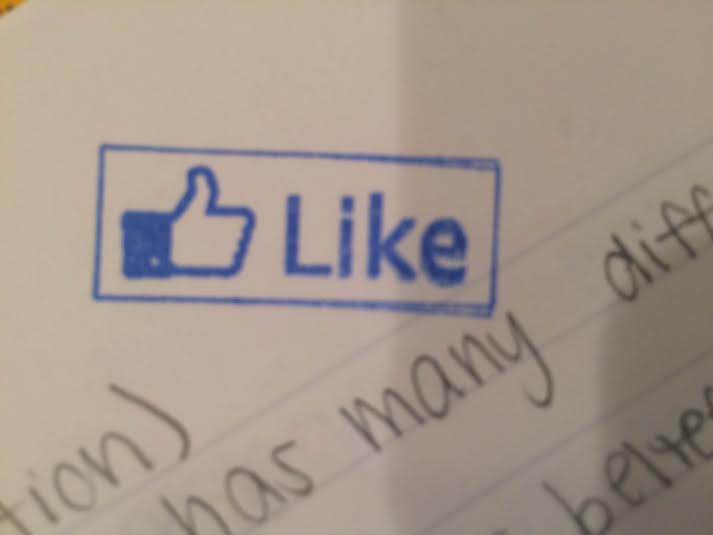 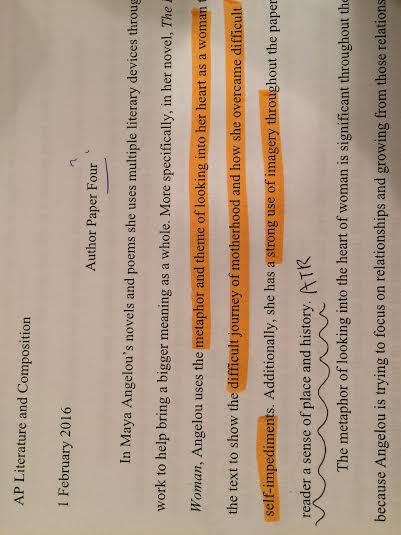 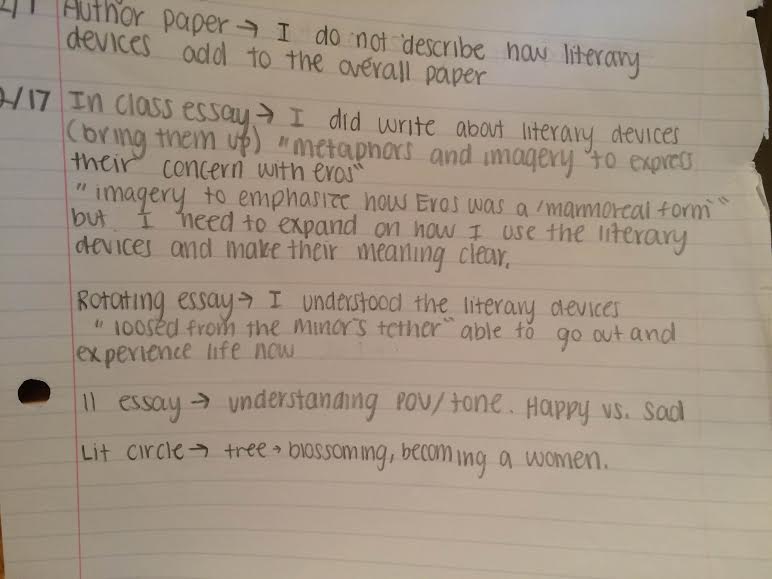 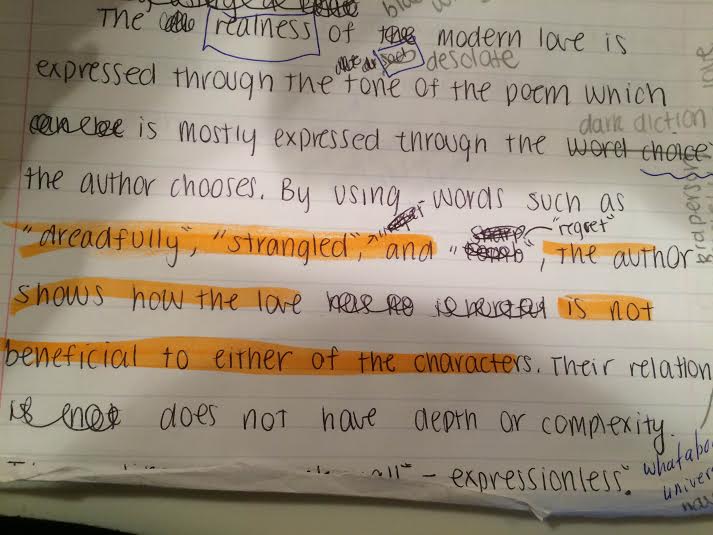 Text as a Whole: Strengths
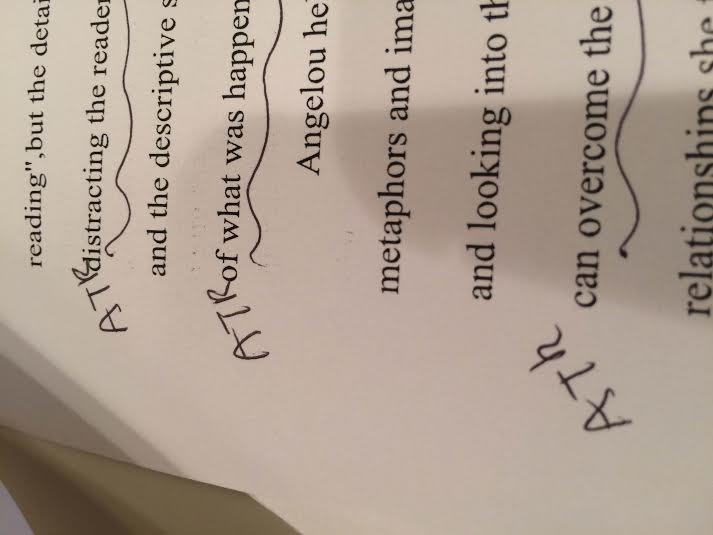 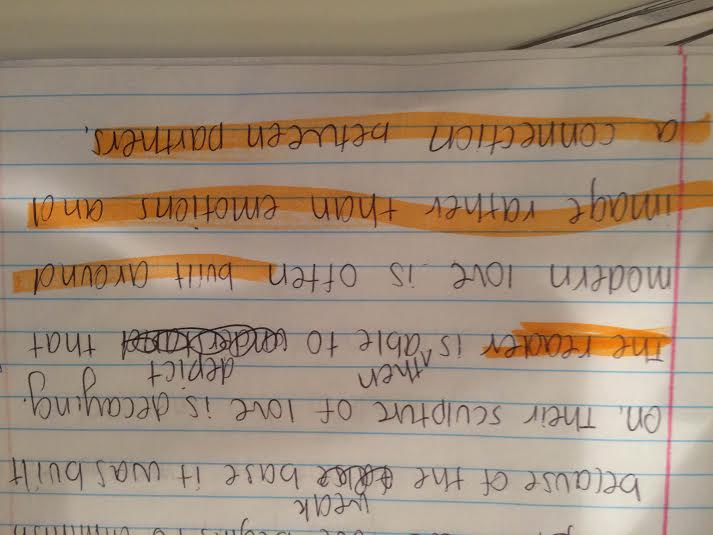 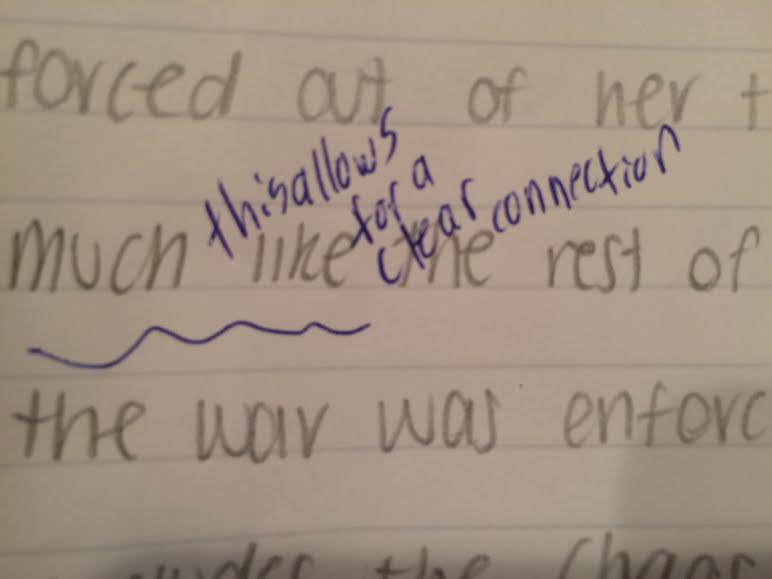 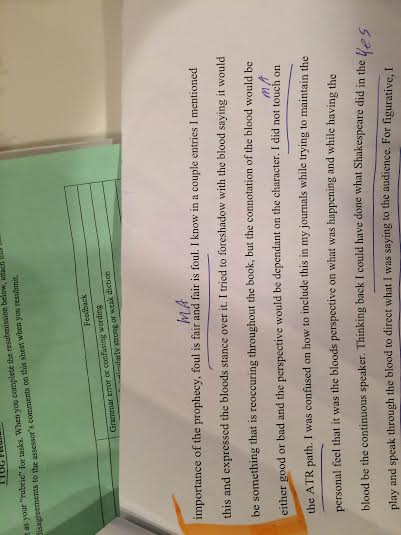 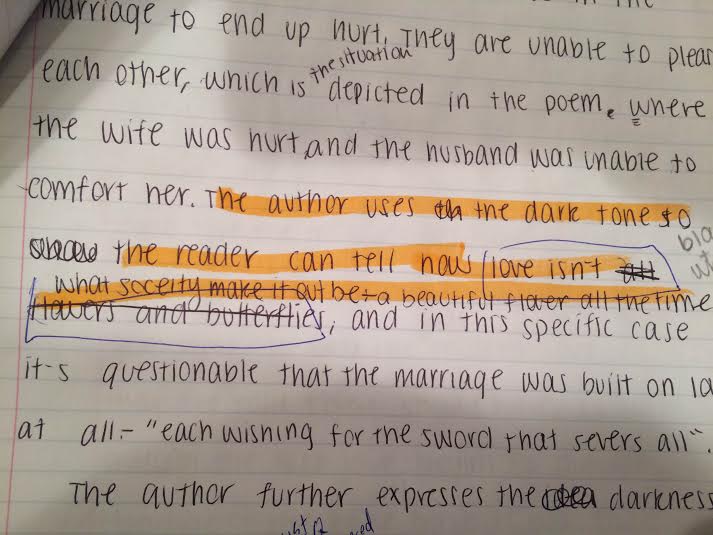 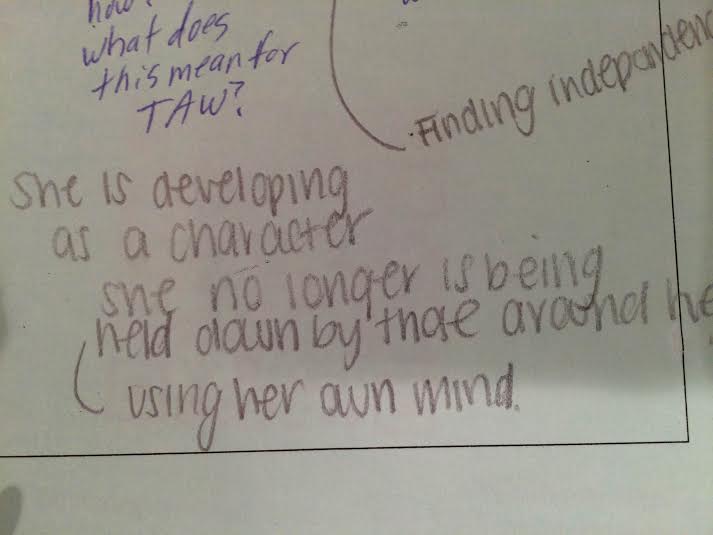 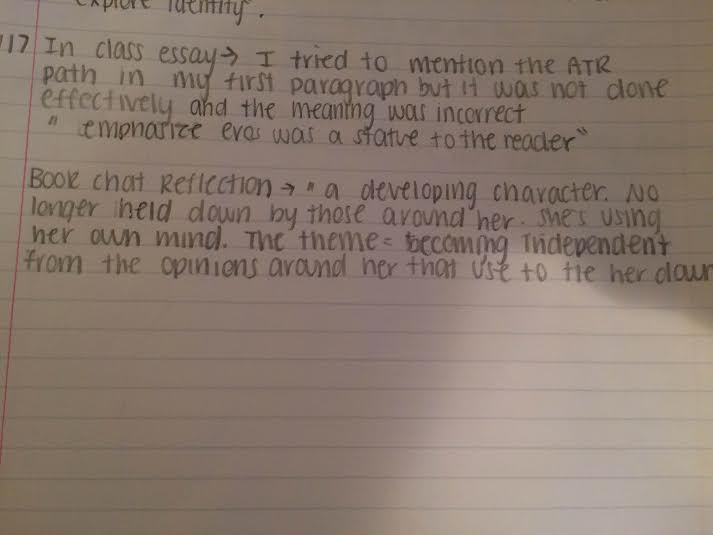 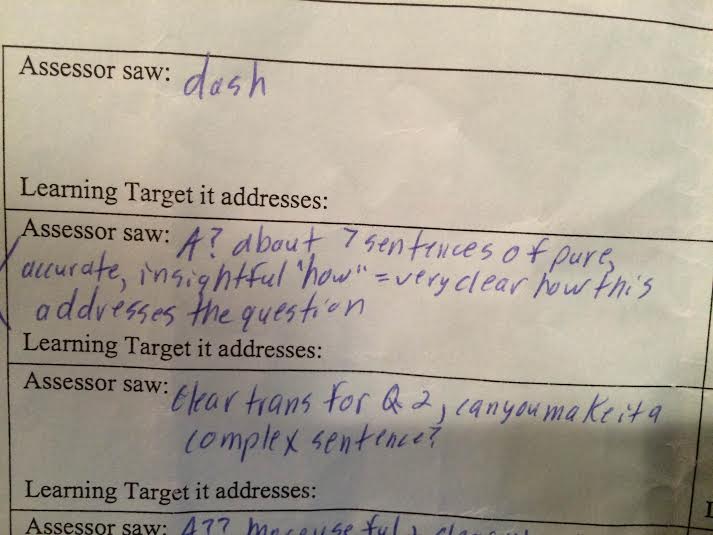 How: Strengths
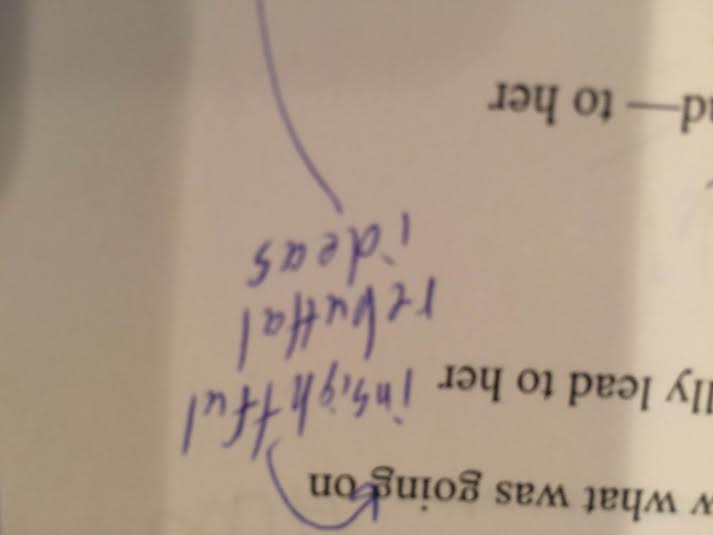 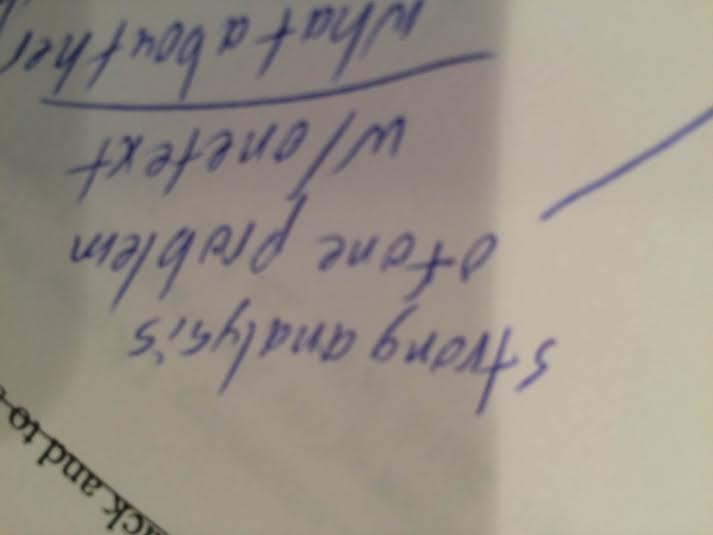 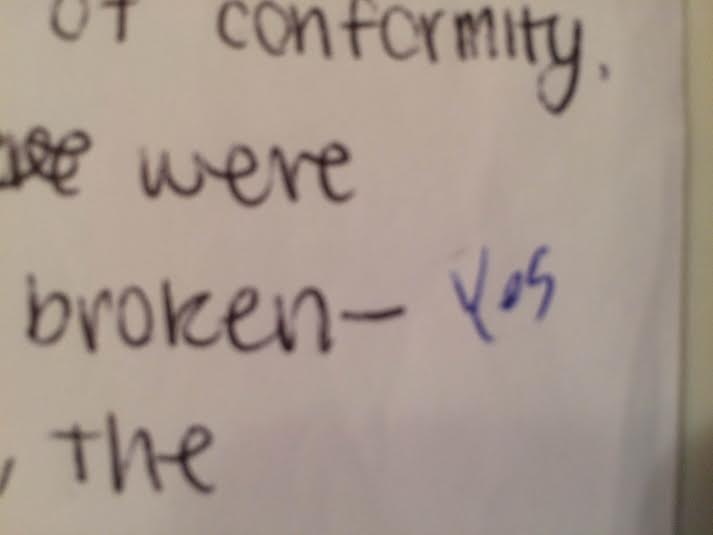 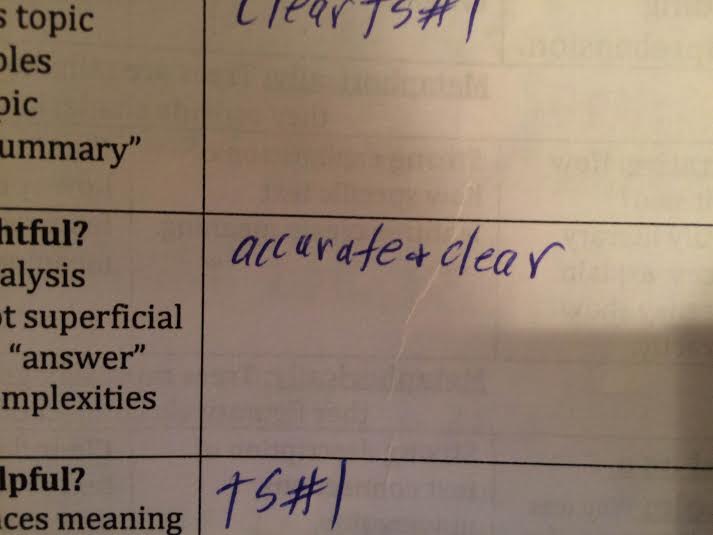 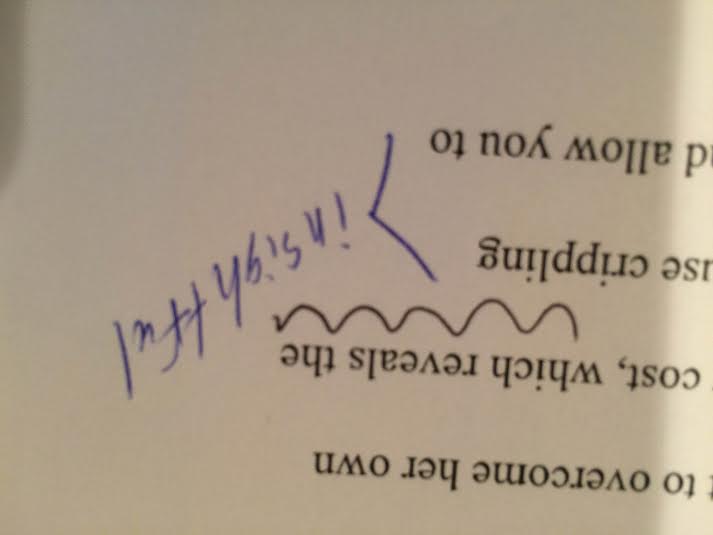 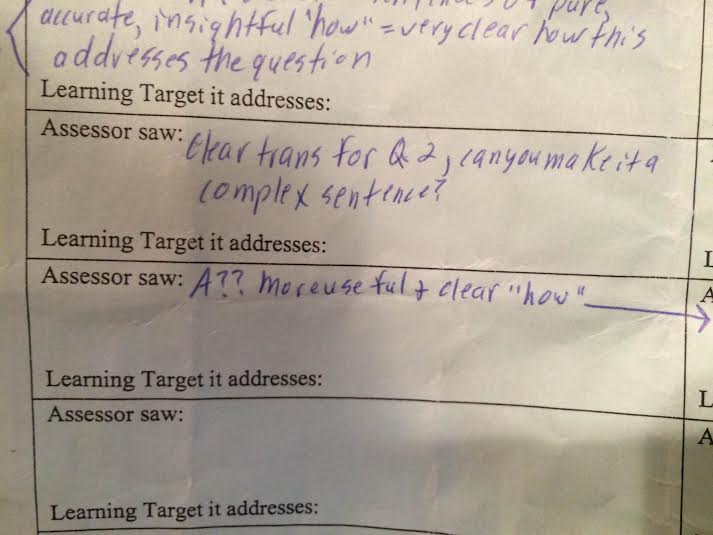 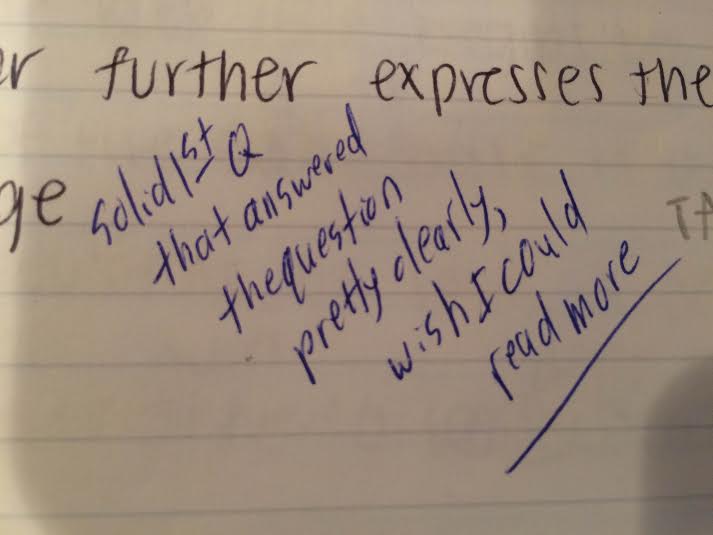 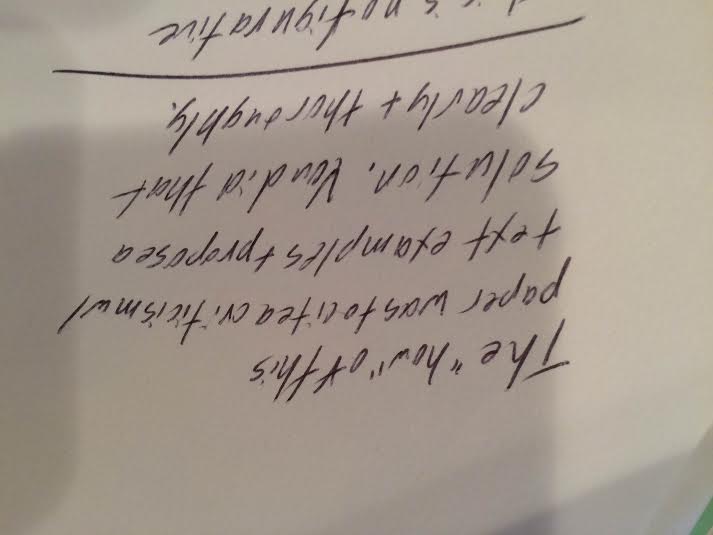 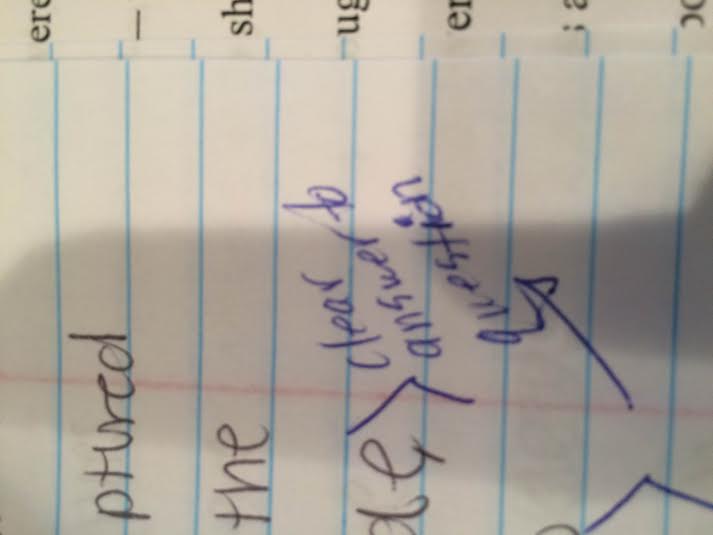 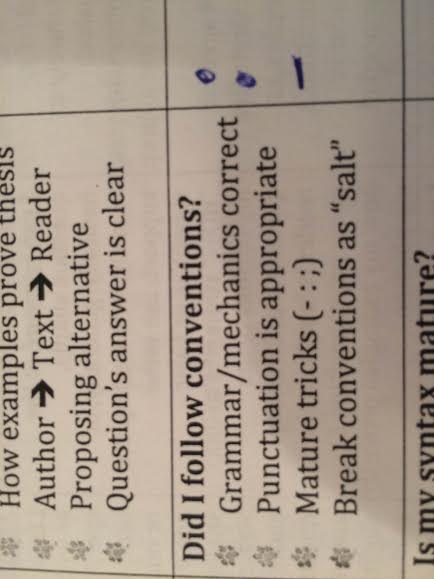 Black & White: Strengths
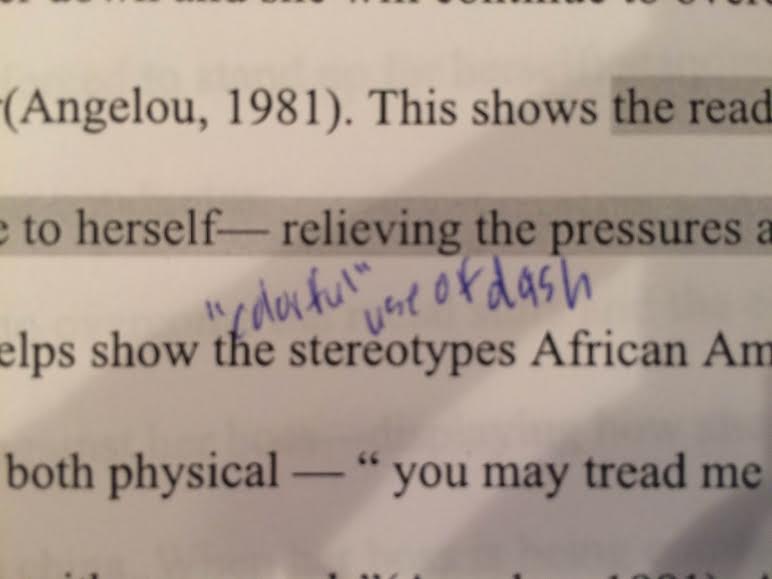 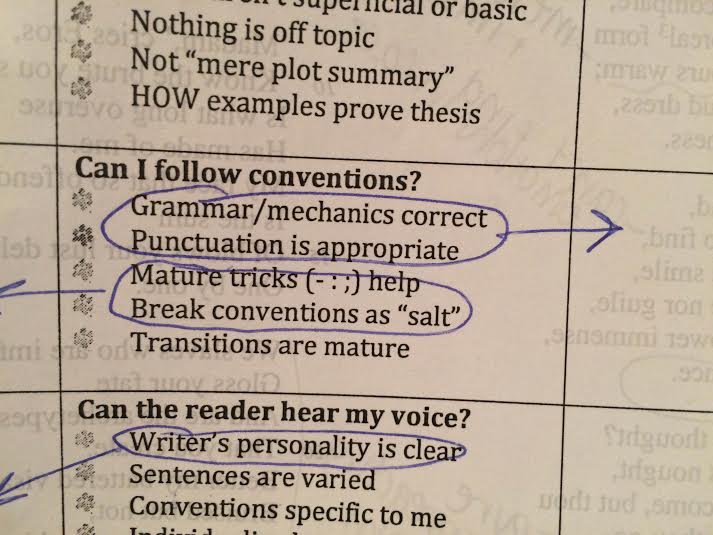 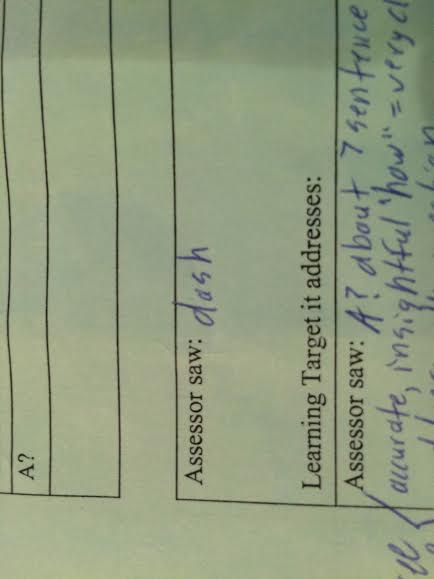 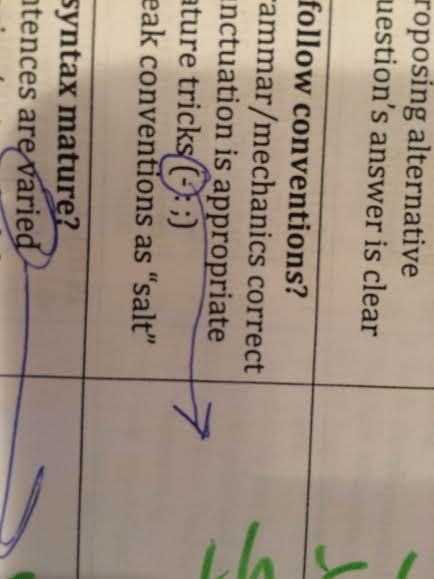 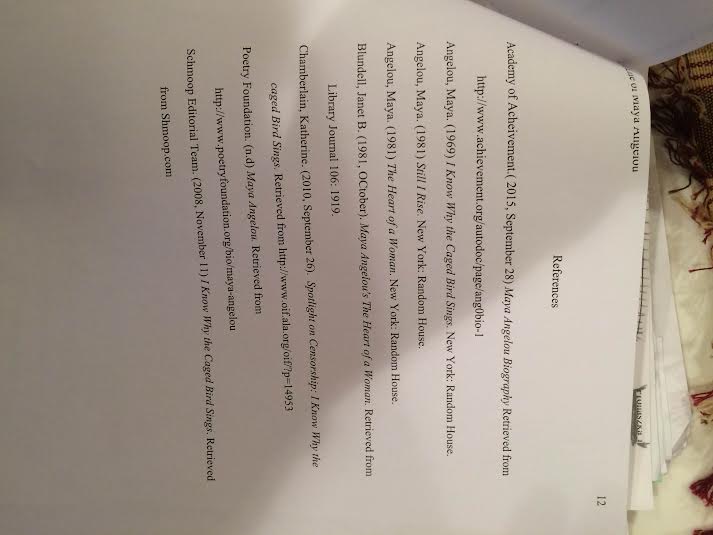 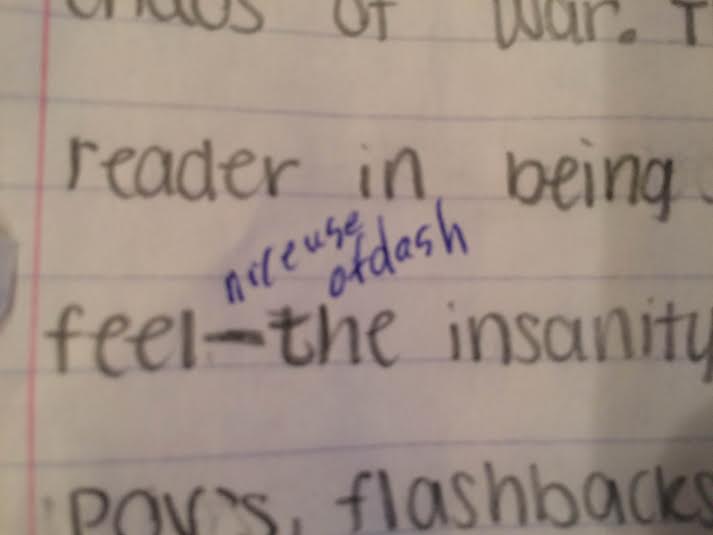 Color: Strengths
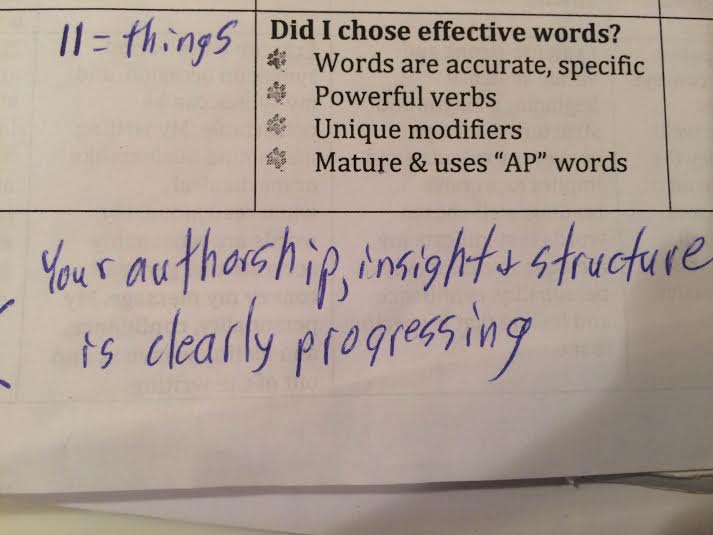 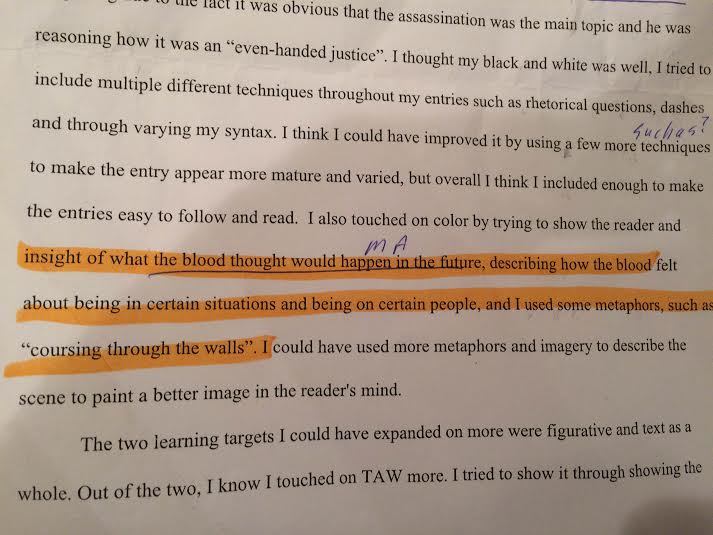 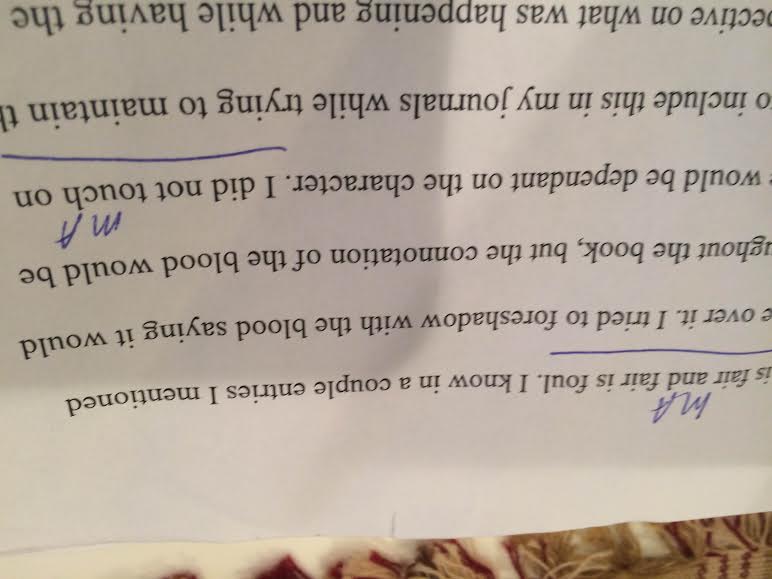 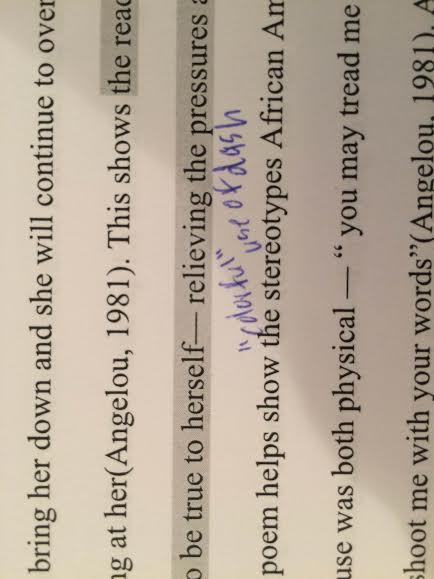 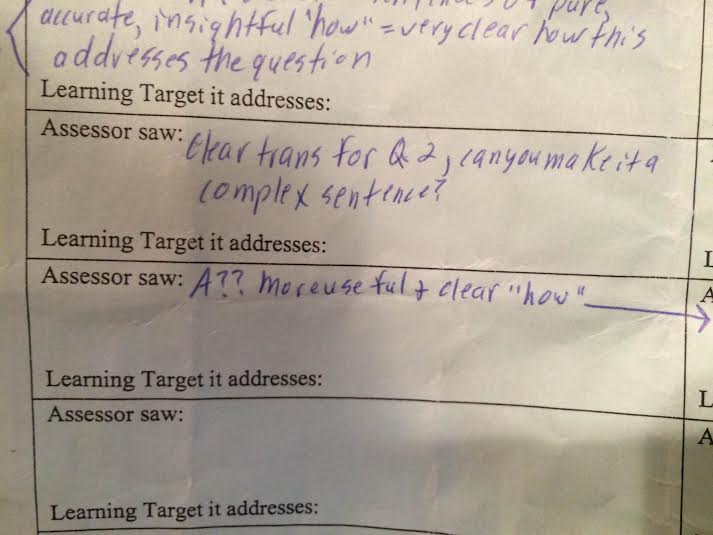 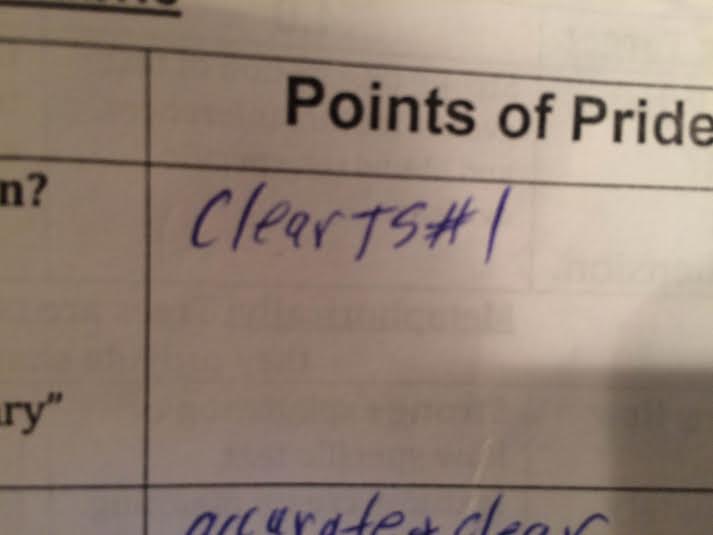 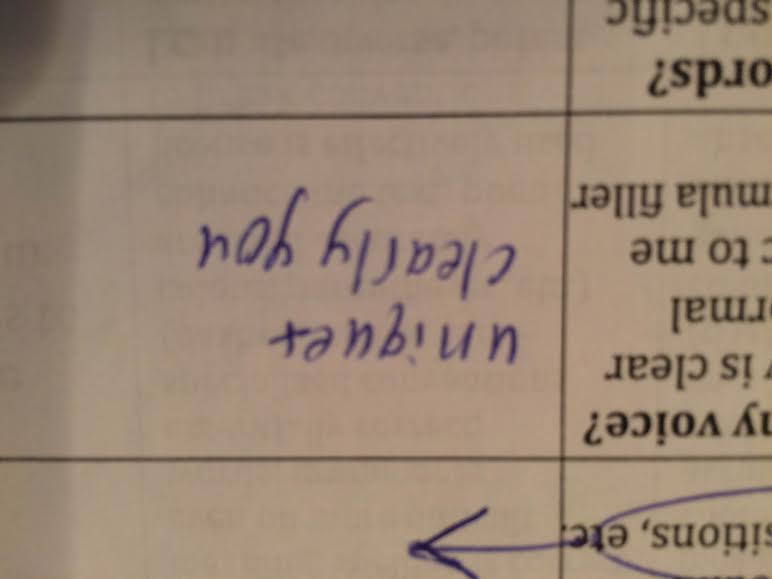 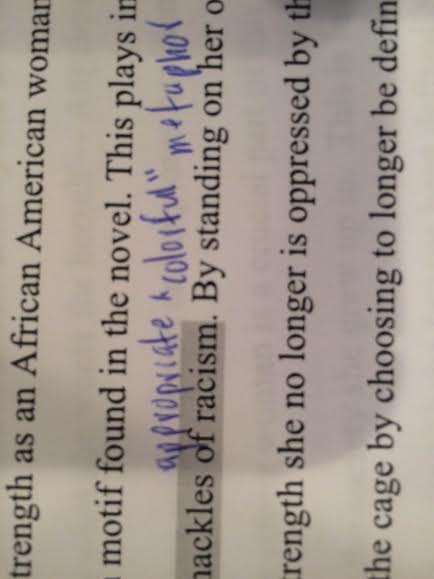 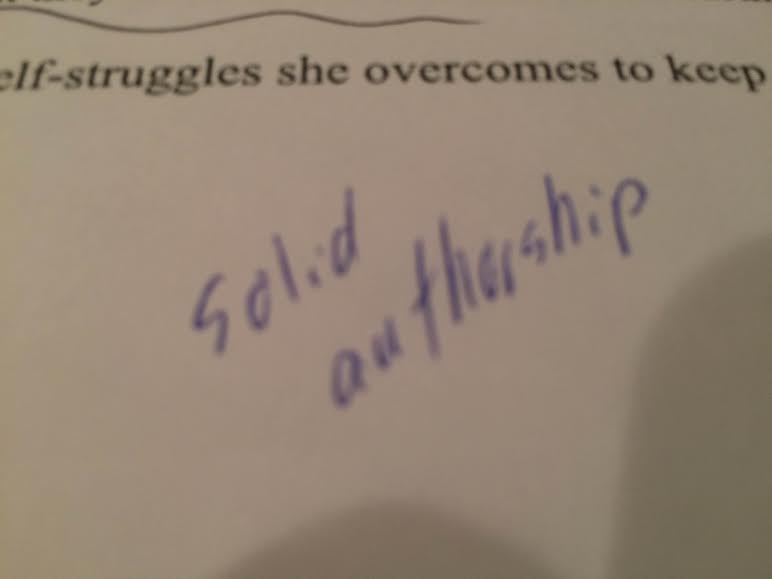 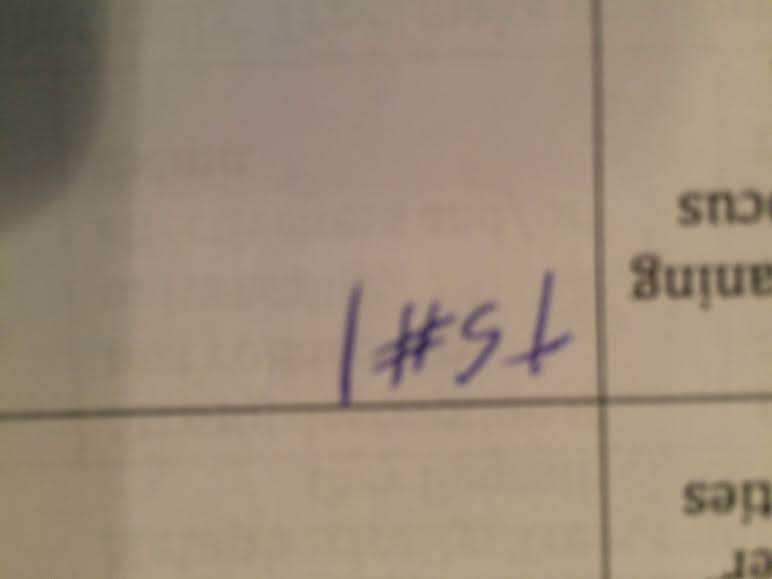